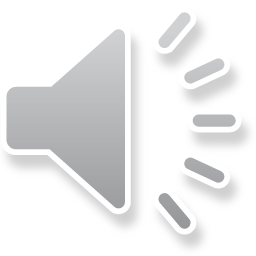 ساعت زیستی(بیولوژیک)
کاری از:ستاره زند و آیلین دخیلی
پایه و کلاس:7/2
دبیرستان:فرزانگان 2 
دبیر:سرکار خانم آذری
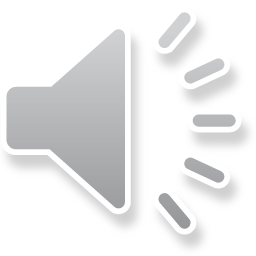 ساعت زیستی بدن چیست ؟
ساعت زیستی ، ساعت زیست‌شناختی ، ساعت بدن یا ساعت بیولوژیکی یک چرخه ی تقریباً ۲۴ ساعته در فرایندهای زیست‌شیمیایی، فیزیولوژیکی، یا رفتاری موجودات زنده، شامل گیاهان، جانوران، قارچ‌ها و سیانوباکتری‌ها است. اختلال در ساعت زیست‌شناختی انسان می‌تواند زمینه‌ساز بیماری‌های بسیاری شود.
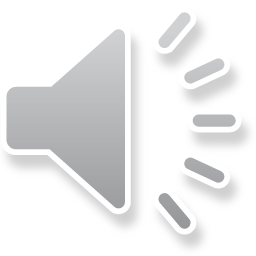 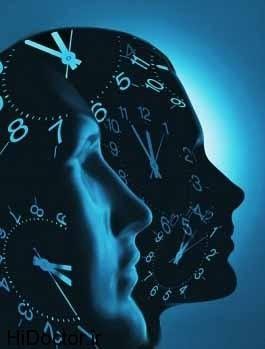 تنوع دوره‌های فعالیت‌های زیستی در موجودات زنده برای فرایندهای بسیار ضروری انجام می‌گیرد. فرایندهایی که در جانوران شامل خوردن، خوابیدن، جفتگیری کردن، مهاجرت، خواب زمستانی و تقسیم یا باززایی سلول‌ها است و در گیاهان شامل جنبش‌های جوانه‌ زنی واکنش‌های فوتوسنتزی است.
در میان دوره‌های گوناگون مهم‌ترین دوره، دوره‌های شبانه‌روزی است که با نام ریتم شبانه‌روزی هم معروف است.
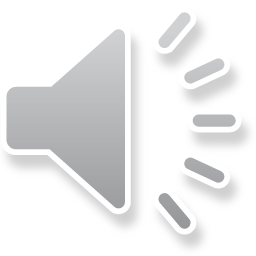 آیا فقط انسان ساعت زیستی دارد ؟
خیر. هر گونه موجود زنده‌ای که انرژی خود را از نور خورشید بگیرد، نوعی چرخه زیستی دارد، تا بهترین و بیشترین بهره را از روشنایی و تاریکی ببرد.
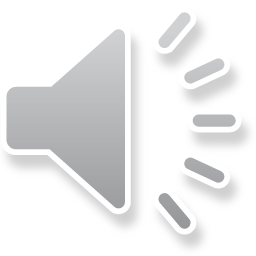 درخت میموزا
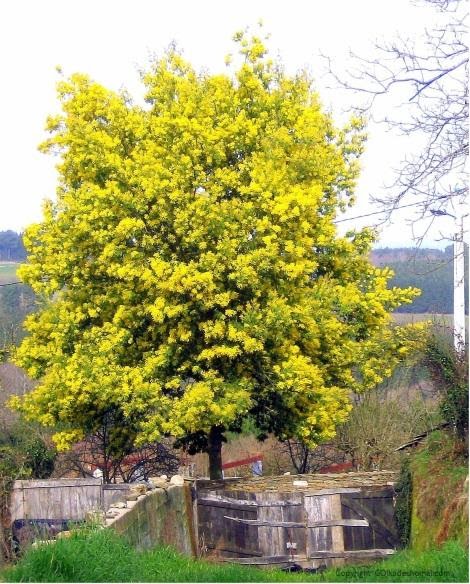 تحقیقات نشان می‌دهد که برگ‌های درخت میموزا یا گیاه حساس حتی در تاریکی هم باز و بسته می‌شوند و از چرخه ی زیستی خودشان تبعیت می‌کنند.
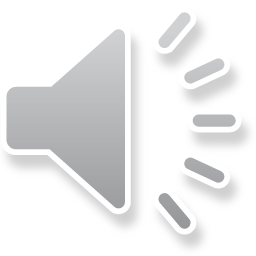 ساعت درونی بدن کجای بدن انسان قرار دارد؟
در تنظیم ساعت بیولوژیک بدن 3 عضو با یکدیگر همکاری میکنند : 
1.گیرنده های نور واقع در چشم ها    
2.SCN بخشی هیپوتالاموس 
3.غده صنوبری
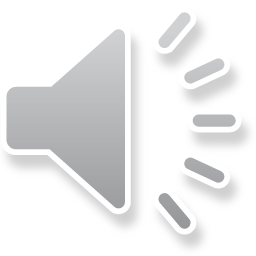 ساعت درونی بدن چگونه کار می کند؟
هنگامی که نور (بطور طبیعی نور خورشید) به چشمها میرسد گیرنده های نور آن را به هیپوتالاموس مغز مخابره میکنند سپس هیپوتالومس به غده صنوبری که چشم سوم نیز نامیده می شود، فرمان میدهد که ملاتونین ترشح کند. در واقع تولید ملاتونین نسبت به دو عامل نور و حرارت حساس میباشد. هنگامی که نور و حرارت کاهش می یابد ما احساس خواب آلودگی خواهیم کرد چرا که تولید ملاتونین افزایش می یابد.
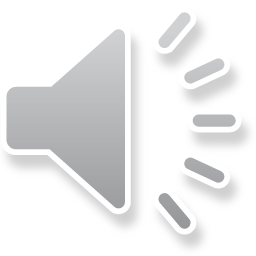 ساعت دورنی بدن کجای بدن انسان قرار دارد؟
ملاتونین در غیاب نور و در شب تولید میگردد بطوری که میزان ملاتونین در شب 10 برابر میزان آن در روز میباشد. میزان ترشح و تولید ملاتونین در افراد مسن کاهش می یابد. از این رو آنها صبها زودتر از خواب برمیخیزند.
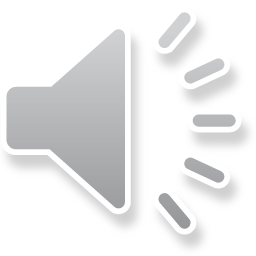 ساعت های زیستی از چه موادی ساخته شده اند؟
این‌ساعت‌ها از مولکول‌های  پروتیینی تشکیل شده‌اند که نوسانات زیادی دارند. در زمان‌های خاصی از روز،ساعت‌های پروتیینی مشخصی فعال می‌شوند تا مولکول‌های RNA پیام‌رسان را تولید کنند. این مولکول‌ها توسط سلول‌ها برای ساختن دیگر ساعت‌های پروتیینی استفاده می‌شوند. در نهایت مقدار ساعت‌های پروتیینی به حدی می‌رسد که ساخت RNA پیام‌رسان متوقف می‌شود. این ساعت‌های پروتیینی، توسط دیگر پروتیین‌ها تجزیه می‌شوند و از بین می‌روند تا مقدار آن‌ها از حد توقف ساخت مولکول RNA پیام‌ رسان پایین‌تر آید. بدین ترتیب دوباره تولید RNA پیام‌رسان شروع می‌شود و این چرخه ادامه می‌یابد.
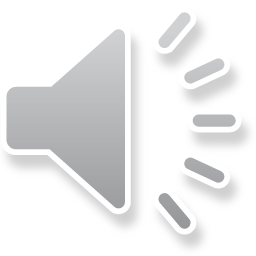 نحوه ی کار ساعت زیستی
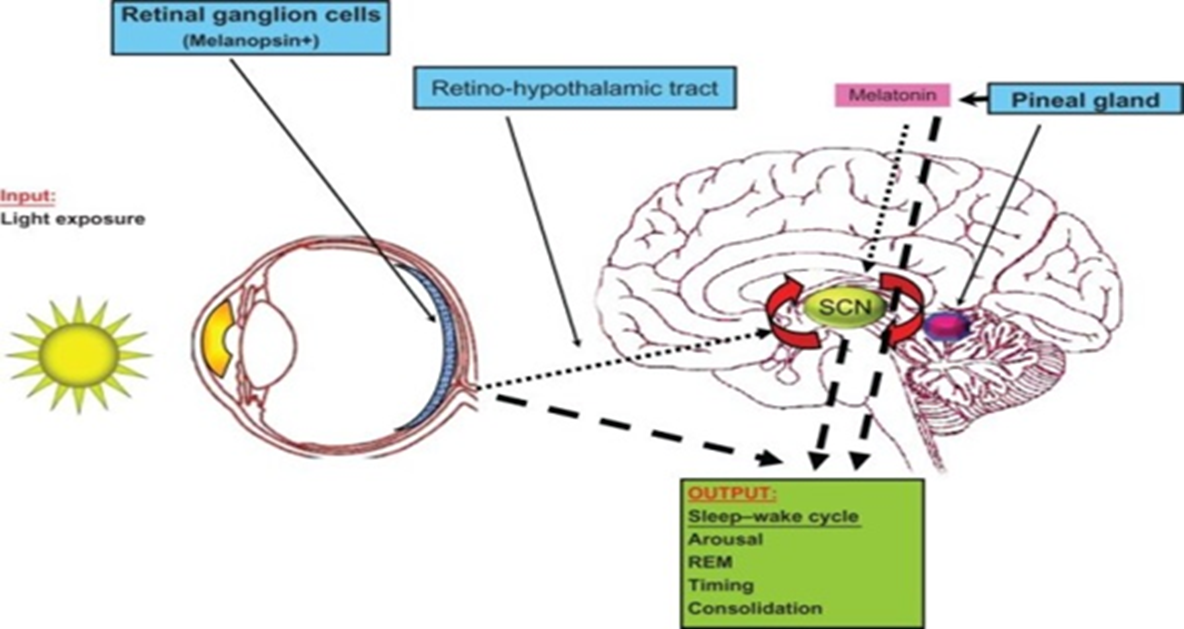 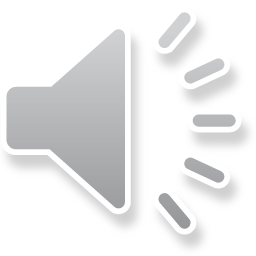 ساعت درونی بدن ما چه کمکی می تواند بکند؟
بطور کلی ساعت درونی بدن شما به شما کمک می کـنـد تا فعالیت خود را در ساعات روز افزایش داده و در تــاریکی و شب هنگام از شدت آنها بکاهید و به استراحت بپـردازیـد. هـمـچـنـین چـرخـه خـواب و بـیــداری، فـعالیت و اسـتـراحت، حرارت بدن، بـرونـده قـلـب، مـصـرف اکسیژن و مـیـزان ترشح غدد درون ریز توسط همین ساعت بیولوژیک بدن تنظیم می گـردنـد. سـاعــت بیولوژیک مختص انسانها نبـوده و تـمـام مـوجـودات زنـده از بــاکتری ها گرفته تا خود انـسـانها واجد چنین ساعتی میباشند.
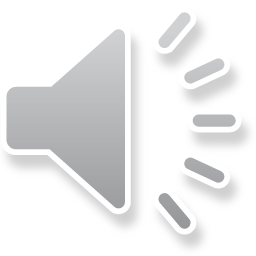 عوارض اختلال در ساعت زیستی
بر هم خوردن تنظیم ساعت درونی و ناهمخوانی آن با محیط پیرامون و شبکه اجتماعی منجر به بروز بی خوابی مزمن، هواپیمازدگی و اختلال خواب درشاغلینی که در دو شیفت کار میکنند، میگردد.         
ساعت های زیستی به مرور پیشرفت کرده اند و این ساعتها نسبت به قدمتی که دارند پیشرفت های قابل توجهی کرده اند همانطور که ساعت های معمولی تغییر کرده اند و از یک ساعت آفتابی ساده به پیچیده ترین ساعت ها تبدیل شده اند.
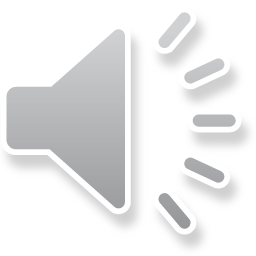 تفاوت ساعت درونی شب زنده داران با سحرخیزان چیست ؟
اگر سحرخیزان و کسانی که شب ها دیر می خوابند و صبح ها دیر از خواب بیدار می شوند از محیط زندگی شان جدا کنیم ، معلوم می شود که ساعت درونی بدن آنها با هم فرق دارد . ریتم ساعت درونی کسانی که سحر خیز هستند 24 ساعته است ؛ اما ریتم ساعت درونی کسانی که شب زنده دارند و صبح ها دیر از خواب بیدار می شوند 26 ساعته است.
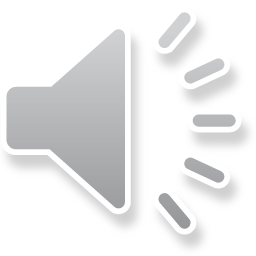 واماندگی !
پس از یک پرواز طولانی و مسافرت به مکان های دور ، هماهنگی ساعت درونی بدن با محیط زندگی به هم می خورد ، زیرا ریتم بدن نمی تواند خود را با محیط سازگار کند. چون در کشور مسافر شب است او خسته می شود و خمیازه می کشد. وقتی هم که شب می شود برعکس چون در کشور او روز است نمی تواند بخوابد و بیدار می ماند . اما پس از چند روز ساعت درونی بدن با شرایط جدید سازگار می شود . این حالت را هر کسی در تغییر فصل ، معمولا از فصل  زمستان به بهار تجربه می کند .
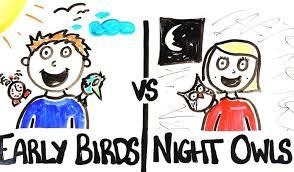 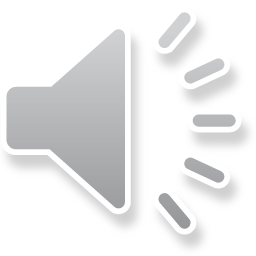 کدام عوامل روی ساعت درونی حیوانات اثر می کنند ؟
حیوانات نیز ساعت درونی بدن دارند . ساعت درونی بدن حیوانات بستگی به چهار پدیده  از زمان دارد . سه پدیده ی آن را می شناسیم : روز ، ماه و سال . البته با این سه پدیده باید جزر و مد هم اضافه کرد. پرندگانی مانند سار و چکاوک هم ساعت درونی دارند که براساس روز و نیز طول سال تنظیم شده است .
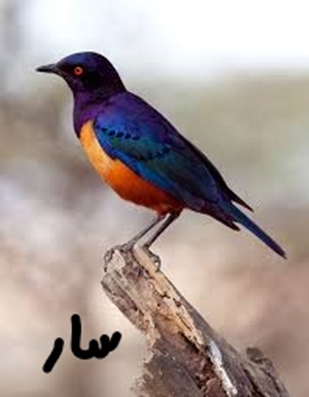 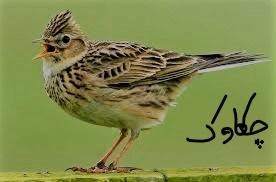 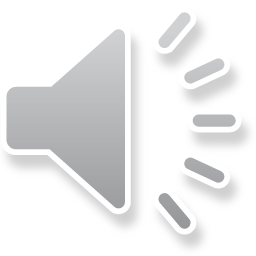 چگونگی کار کردن ساعت درونی بدن سار و چکاوک(پرندگان)
این پرندگان بنابر یک ریتم 12 ساعته ی روشنایی روز و ریتم 12 ساعته ی شب فعالیت می کند در نتیجه برای آن ها روزهای بلند تابستان یا شب های بلند زمستان وجود ندارد دانشمندان توانسته اند در تیرهای مستقلی از پرندگان تولید مثل منظم و نامنظم دارند ، ساعت درونی آنها را بررسی کنند . پرندگان به طور منظم پرشان می ریزد و دو بار در سال مهاجرت می‌کنند . ساعت درونی پرندگان تحت تاثیر ریتم زیستگاه تغییر می‌کند ؛ساعت درونی پرندگان در یک دوره ده ماهه در نوسان است بنابراین پرندگان به طور مستقل در شرایط مهاجرت و آزاد ریتم 12 ماهه ندارند.
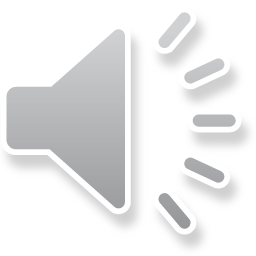 از ساعت درونی گیاهان چه می دانیم ؟
گیاهان مانند حیوانات ساعت بدنی دارند که ریتم شبانه روزی یا رفتار دوره ای نام دارد. این ساعت بیولوژیک، این توانایی را به گیاه می دهد که حتی در مواقعی که نور وجود ندارد زمان را اندازه گیری کنند. برای مثال آن ها به سادگی نسبت به نور واکنش نشان نمی دهند زیرا به طور بیولوژیکی می دانند که چه وقت نور می آید و چگونه باید با آن مطابقت پیدا کنند.
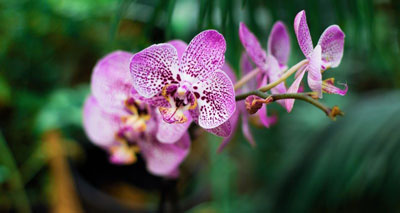 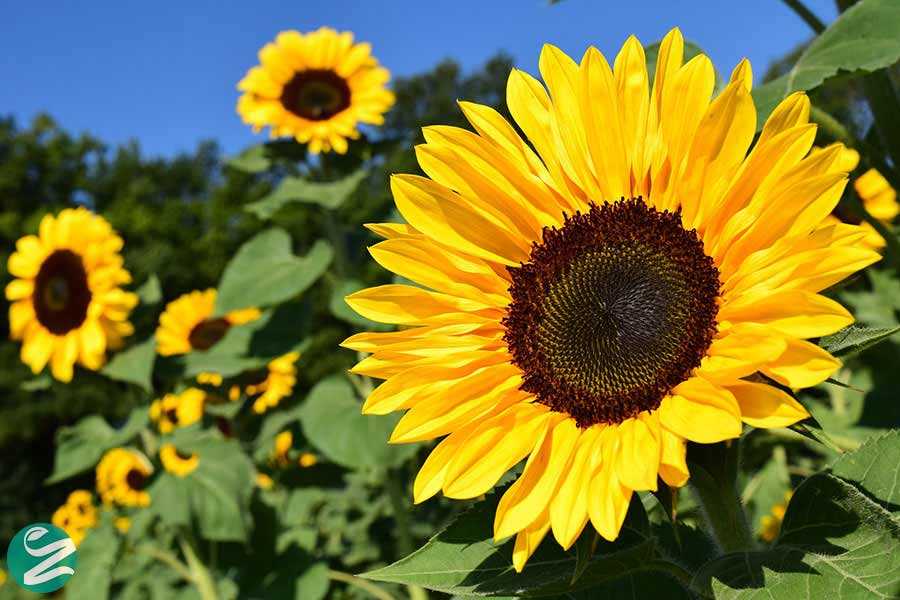 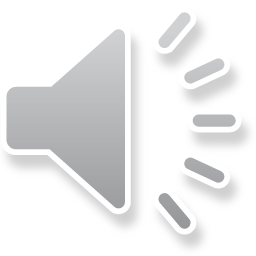 از ساعت درونی گیاهان چه می دانیم ؟
این توانایی حفظ زمان، ویژگی های رقابتی مهمی را به وجود می آورد و در فرایند بیولوژیکی مانند گل دهی، آزاد کردن رایحه و بو و حرکت برگ ها، نقشی حیاتی ایفا می کند. دانشمندان در بخش علوم گیاهی دانشگاه کمبریج بررسی کردند که چگونه گیاهان دارای ساعت درونی هستند و آن را حفظ می کنند. گیاهان از طریق فتوسنتز قند تولید می کنند. در این روش آن ها انرژی خورشید را به نوعی ماده شیمیایی قابل استفاده که برای رشد و عملکرد گیاه نیاز است تبدیل می کنند.
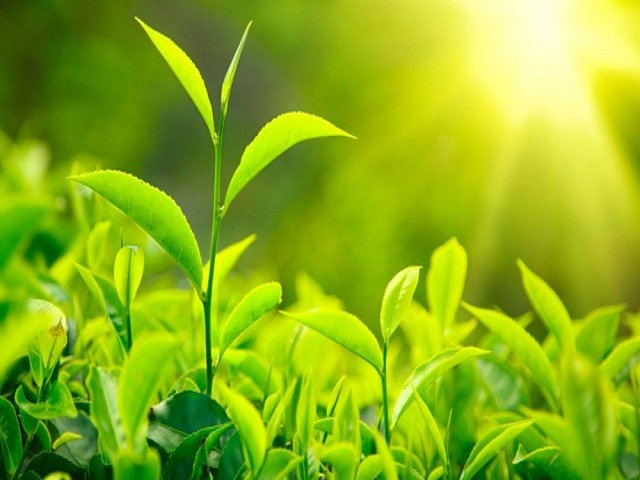 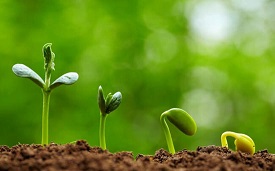 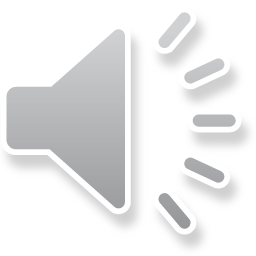 آزمایش مرتبط با ساعت بیولوژیک
ژان ژاک دومران اخترشناس فرانسوی در باغ خود چندین گیاه استوایی داشت که در طول روز گرایش سطح برگ هایشان به طرف خورشید بود ،  اما غروب ها برگ هایشان  جمع و صبح ها دوباره باز می شدند.  در سال ۱۷۲۹ آزمایش دقیقی انجام داد :  همه گیاهان را در قفسه تاریکی قرار داد که هیچ روزنه ای نداشت که از آن نور به داخل بتابد . تاریکی نتوانست گیاهان را گمراه کند. هر  روز آنها هنگام طلوع خورشید برگ هایشان را باز می کردند ، در طول روز در جهت خورشیدی نامرئی می چرخیدند و غروب ها دوباره جمع می شدند و بدین ترتیب از ساعت درونی گیاهان ، رفتار آنها را در طول روز تنظیم کرده بود.
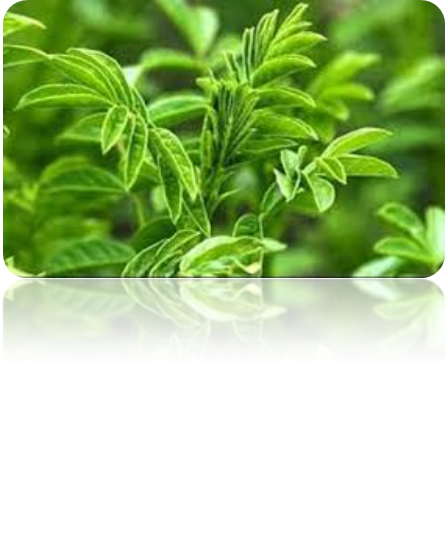 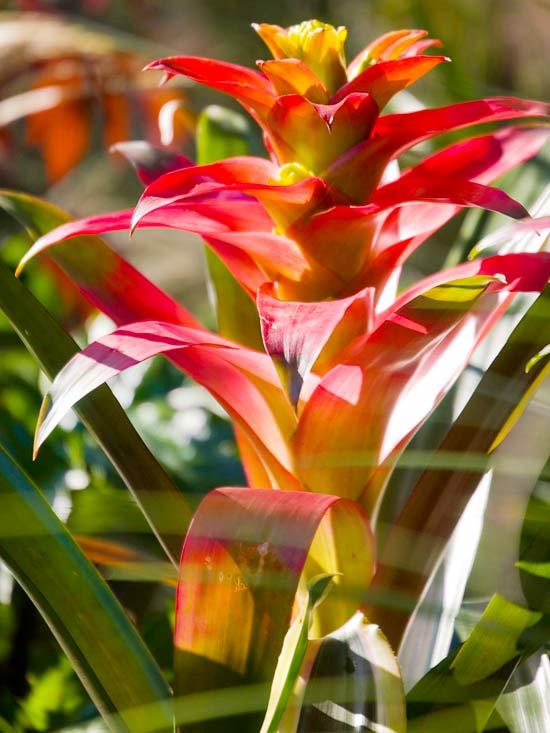 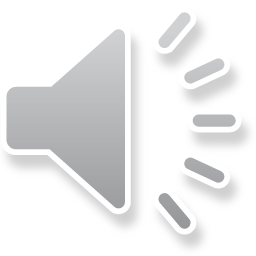 گل آفتابگردان
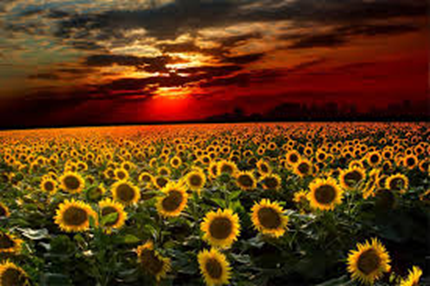 گل آفتابگردان که با ساعت درونی که دارد،صبح ها هنگام طلوع خورشید،باز می شوند و به سمت آن حرکت می کنند و شب ها (هنگام غروب خورشید) بسته می شوند.
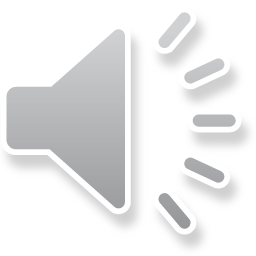 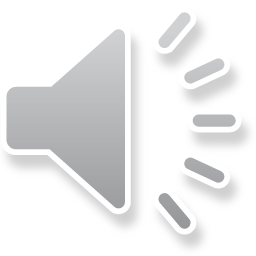